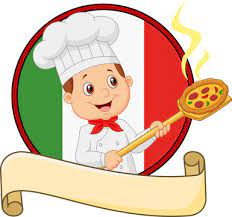 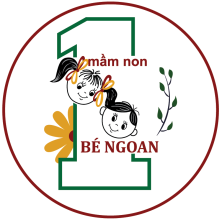 THỰC ĐƠN TUẦN 2 THÁNG 12
TỪ: 12/12 ĐẾN 16/12/2022